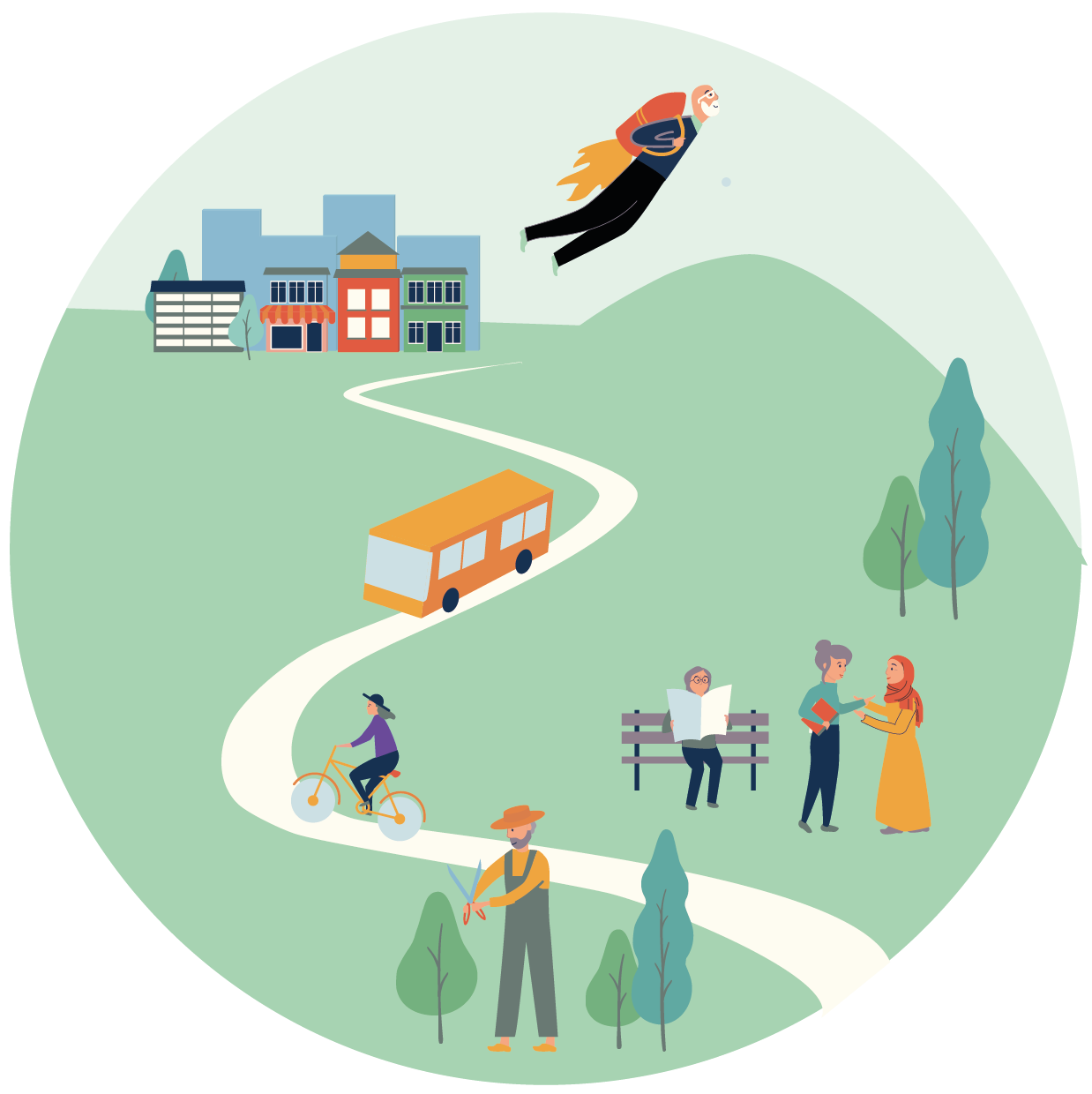 Hvilken verdi vil dere skape?
Her finner dere en mal for å finne og prioritere verdi.
Verktøy tilknyttet Veileder for flere engasjerte seniorer i lokalmiljøet
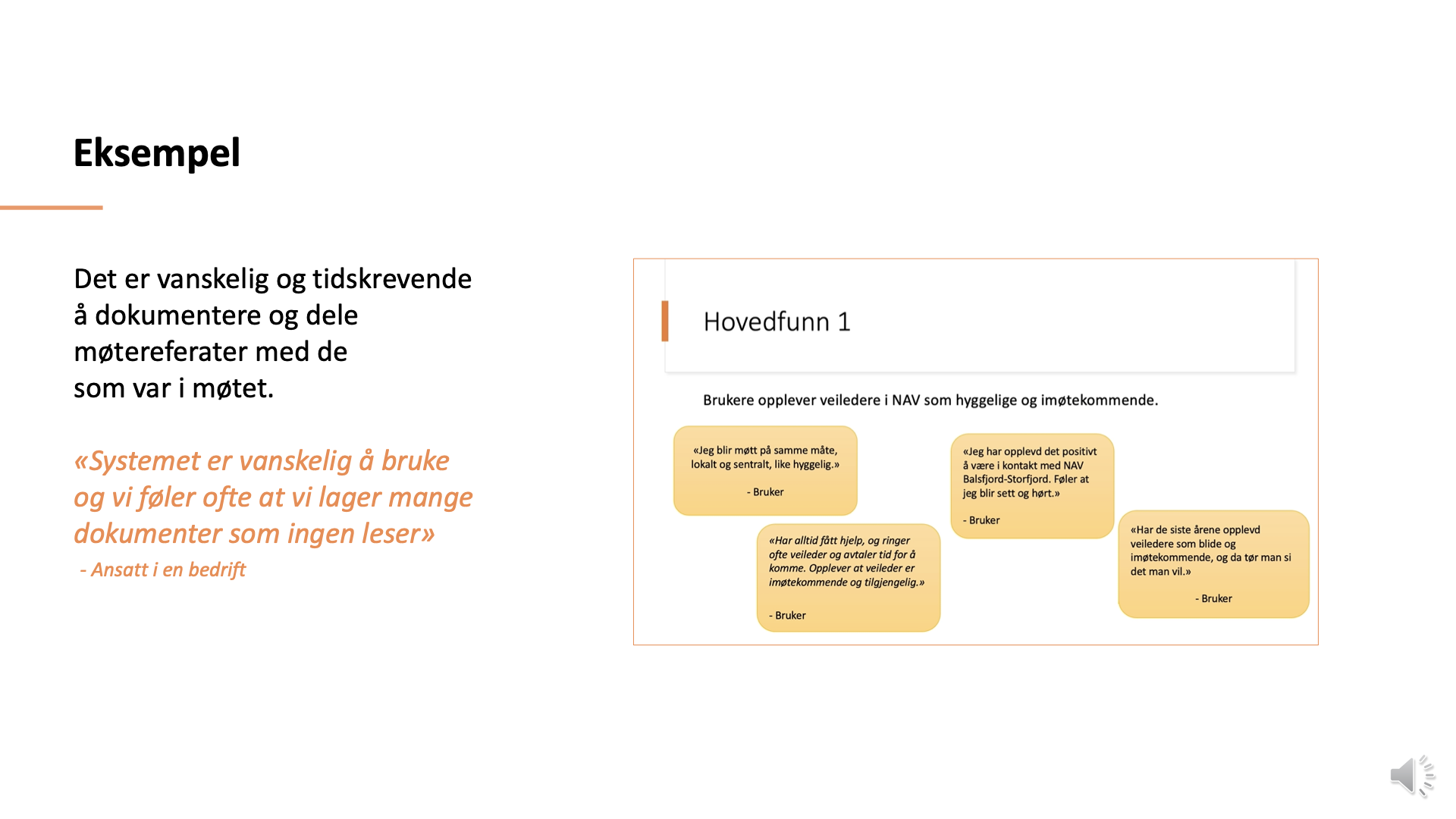 Introduksjon
Å finne og skape verdi (gevinstrealisering)
Mange forbinder gevinstrealisering kun med økonomiske resultater. Det er en myte. En gevinst er effekten av en endring som oppfattes som positiv av én eller flere interessenter.​ 
Bruk gjerne formuleringer med adjektiver som indikerer retningen for forbedringen; økt, mer, bedre, redusert, flere, færre etc.
Eksempler
Økt brukertilfredshet, økt etterlevelse av lover og regler, flere fornøyde medarbeidere, økt kompetanse
Raskere svartid, redusert tid til manuelle arbeidsprosesser, hurtigere saksbehandling, mer tid til veiledningsoppgaver
Reduserte utgifter ifm. konkrete utgiftsposter.
En annen virksomhet bruker f.eks. mindre tid og ressurser på en oppgave
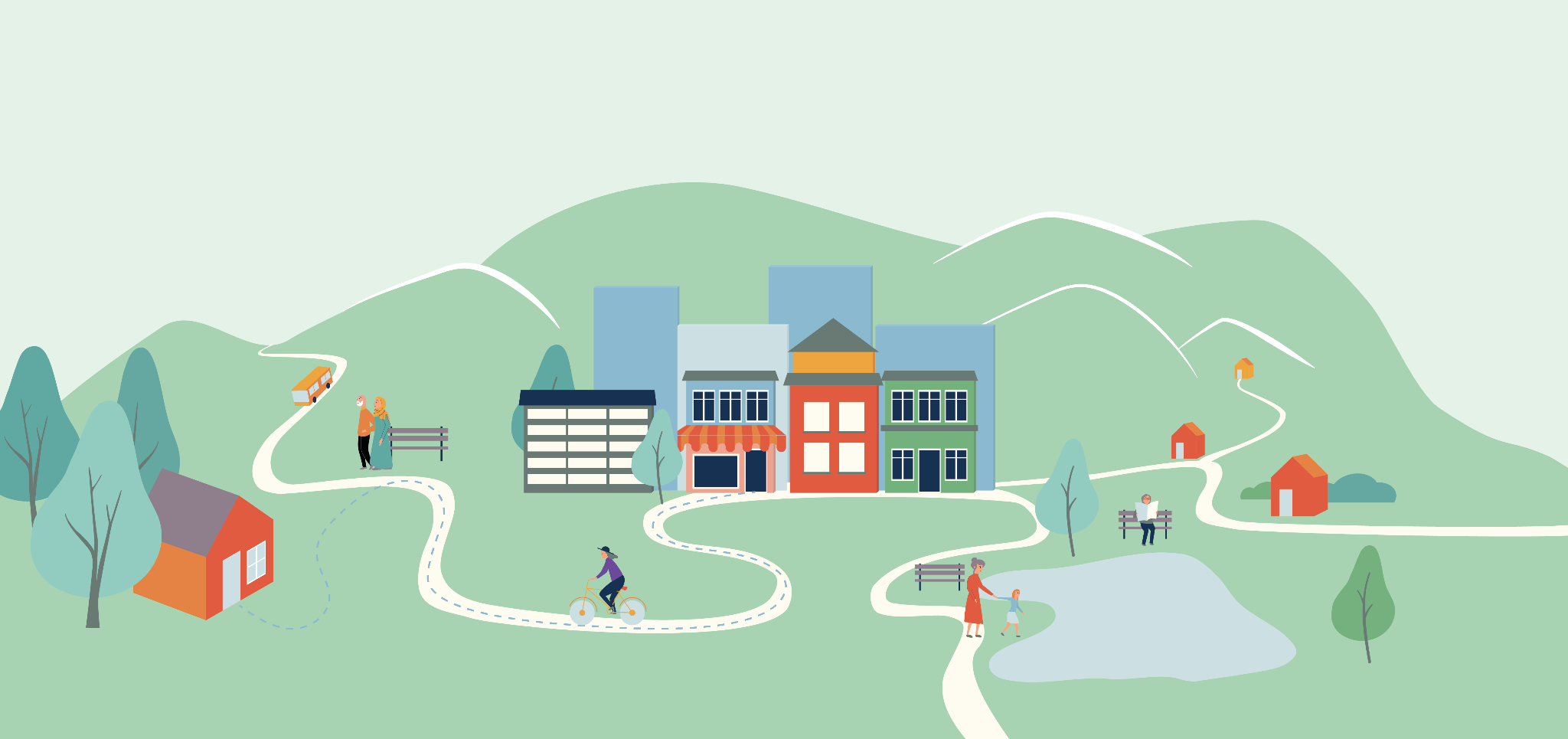 Identifisere verdi
Hvilken verdi/gevinst ønsker dere å skape for innbyggere og andre sentrale aktører fremover?
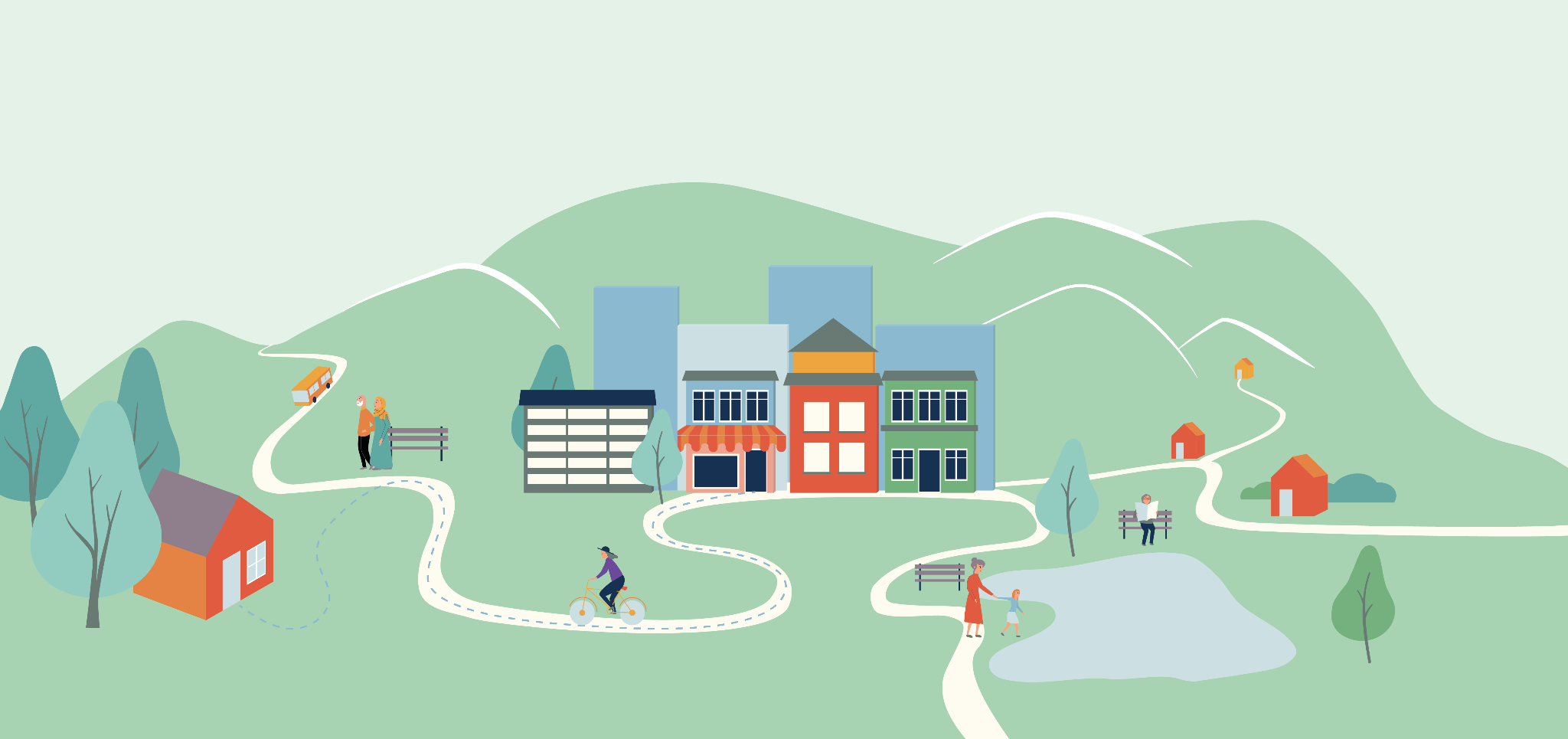 Ta utgangspunkt i målbildet dere har beskrevet og identifiser 2-3 målgrupper som er relevant å ta utgangspunkt i.
Noter individuelt hvilke gevinster du mener vil være viktigst for de utvalgte målgruppene.
Deretter deler dere identifiserte gevinster med hverandre mens dere plasserer gevinstene i oversikten (se mal). Sorter gevinstene i tid på kort og lang sikt.
Identifiser verdi
2. Hvilken verdi oppnår vi i arbeidet med å engasjere seniorer fremover?
1. Målgrupper
Lang sikt
Kort sikt
Hvilke innbyggere i kommunen?
Eksempel: Flere seniorer har en meningsfylt aktivitet, føler seg nyttig og anerkjent
Sett inn tekst
Eksempel: Bedre informasjonsflyt for seniorer om tilbud og aktiviteter i lokalsamfunnet
Sett inn tekst
Eksempel: Flere deltar i aktiviteter, og får økt livskvalitet gjennom mer kontakt med andre mennesker
Sett inn tekst
Sett inn tekst
Hvilke aktører fra frivilligheten og lokalt næringsliv?
Skriv inn tekst
Sett inn tekst
Sett inn tekst
Skriv inn tekst
Sett inn tekst
Sett inn tekst
Sett inn tekst
Hvilke deler av kommunen?
Skriv inn tekst
Eksempel: Redusert belastning for helse- og omsorgstjenester
Sett inn tekst
Eksempel: Flere aktører anser kommunen som en sentral partner i frivilligheten
Sett inn tekst
Sett inn tekst
Sett inn tekst